¿Cómo preparar una sesión (clase) en Webex? Recomendaciones para configurar una reunión sincrónica
Lic. Leandro Matías Romanut y José María Pereyra
¿Qué es WebEx?
Conjunto de herramientas de software que permiten establecer reuniones en línea.

Algunas herramientas:

WebEx Teams
WebEx Meetings
WebEx Trainings/Events

La Dirección General de Educación a Distancia y Tecnologías UNLP gestionó licencias.
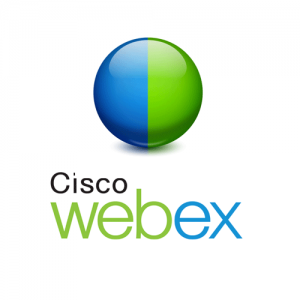 WebEx Training
Permite reuniones “masivas”.

1 ó más moderadores (cátedra) y 1000 (aprox.) participantes (estudiantes).

Formato más adecuado para plantear clases.

No hay límite de tiempo.

Permite grabar la reunión (clase).

Limitaciones: 

Como máximo 5 personas pueden compartir cámara. Lo ideal: el/la docente debería compartir cámara y pantalla e ir intercambiando entre los/as docentes que quieran exponer/participar.

No se permiten reuniones en simultáneo. Una licencia permite una reunión a una hora y día estipulado.
Estrategia de uso y administración
Solicitar la licencia al representante de la Comisión de Educación a Distancia de cada Unidad Académica/Establecimiento.

Desde la DGEaDyT le enviaremos, a través de un correo electrónico, un correo de activación de la cuenta de usuario para usar WebEx.

Debe ingresar al sistema con la cuenta de correo electrónico con la cuál solicitó la licencia y una contraseña que deberá generar.
Ingresando a WebEx
Ahora debemos ir al enlace que nos redirige el mail de activación o entramos al sitio oficial de Webex.

Hacemos click en Iniciar Sesión con el correo y la contraseña que elegimos previamente. (Aclaración: Si entramos por el sitio oficial en el menú de iniciar sesión elegimos la opción Meetings).

Esto nos llevará a una página que muestra nuestra Sala Personal, desde este lugar debemos dirigirnos a WebEx Training.
Configurando una reunión
En este panel debemos dirigirnos a Planificar capacitación

De ahora en más iremos completando las diferentes secciones advirtiendo cuáles deben completarse y cuáles no:

Planificar sesión de capacitación
Configuración de audioconferencia (no modificar)
Fecha y hora
Inscripción (no modificar)
Asistentes (no modificar)
Presentadores (no modificar)
Opciones de sesión (no modificar)
Configuración de asignaciones de sesión de breakout (no modificar)
Opciones de correo electrónico (no modificar)
Material del curso
Pruebas

Finalmente presionamos en Planificar
Configurando una reunión (2)
Esta acción dispara un correo electrónico al creador de la sesión con todo el detalle de la reunión incluido el link y la contraseña.

Esa información es la que debe ser enviada a los/as estudiantes. Recomendamos hacerlo no más de 24 hs. antes con un recordatorio antes de los 60/120 minutos previos a la clase.

Para acceder a la reunión necesitamos descargar una aplicación que se integra al navegador (Chrome, IE) o por las tiendas de cada tipo de celular. (IPhone o Android)

PC: Cisco WebEx Extension
Móviles: Cisco WebEx Meetings (App Store – Google Play Store)
Recomendaciones
Pensemos ¿En qué situaciones utilizaríamos la videoconferencia? No es la solución ni, mucho menos, la única posibilidad. 

Para reflexionar: extensión de la clase, grabación (TODO queda registrado), forma de acceso al material grabado, no pensar la clase en términos de tomar asistencia a los/as estudiantes, encuentros cortos y focalizados en temas particulares, tener en cuenta el acceso a la conectividad de internet y de los medios tecnológicos por parte de los/as alumnos/as.
Muchas gracias!
Lic. Leandro Matías Romanut
Coordinador Área Tecnológica de la DGEaDyT-UNLP
José María Pereyra
Área de Desarrollo de Aplicaciones para Entornos Virtuales de la DGEaDyT-UNLP

http://www.entornosvirtuales.unlp.edu.ar/